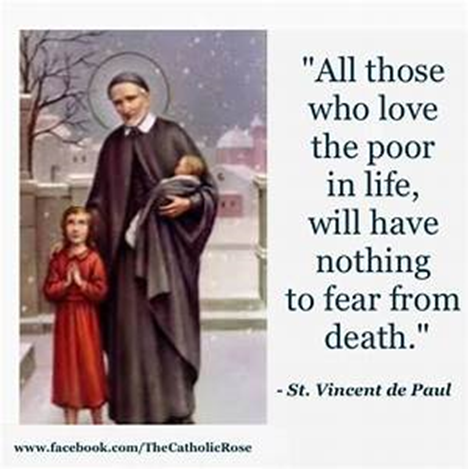 St Faustina ConferenceSaint Vincent de Paul Society
Spiritual Meeting
11 December 2021
1
Agenda
2
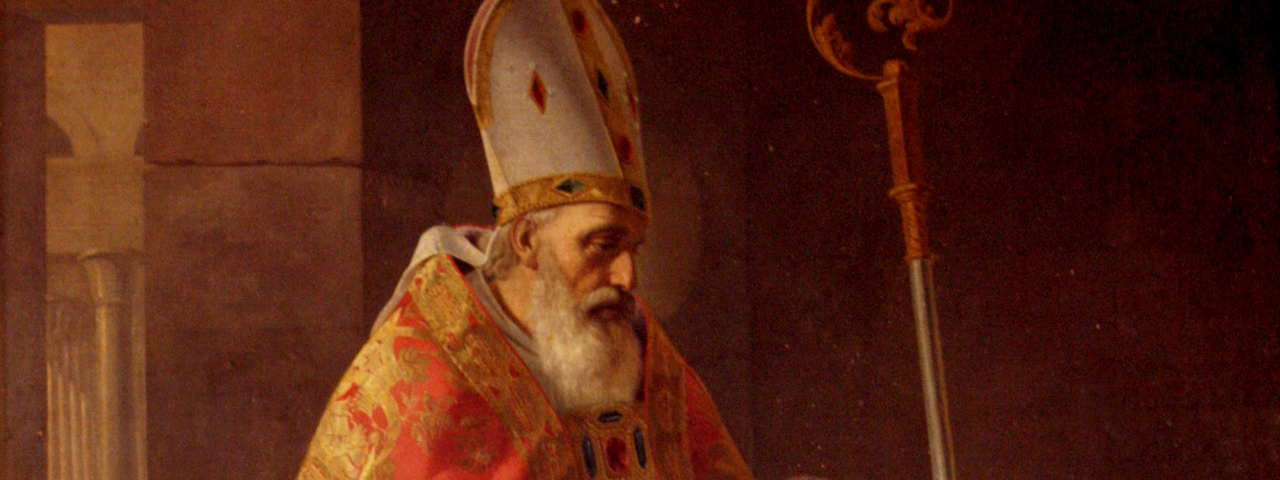 Saint Nicholas of MyraPatron Saint of Children
3
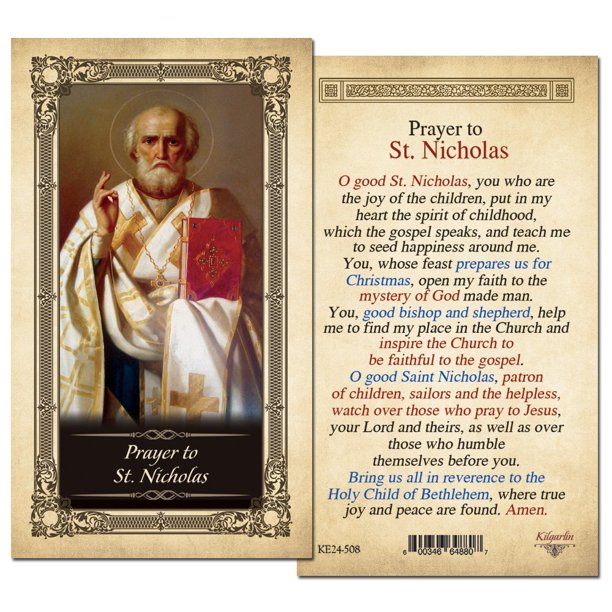 4
Pray for Our Vincentians
Susan Sablon’s in-laws, Bud and Marie.  Bud has cardiovascular issues and Marie is suffering from dementia.
Ann Ellis has cared for so many people in her live.  Now she needs our prayers for her breathing issue.
Jim Walsh needs our prayers for his health.
Joanie Goins and son Scott

Please pray to our Lord and Savior to heal our Vincentian Sisters, Brothers, and family members!!!
5
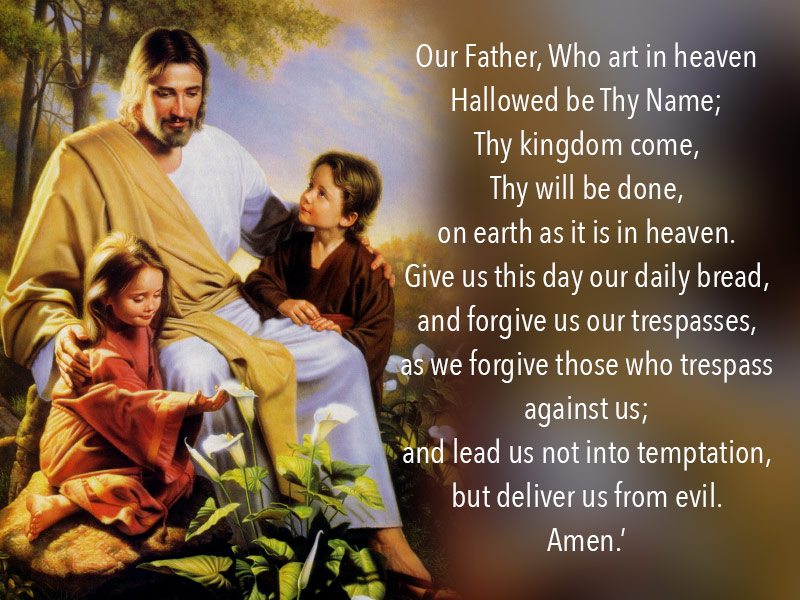 6
7
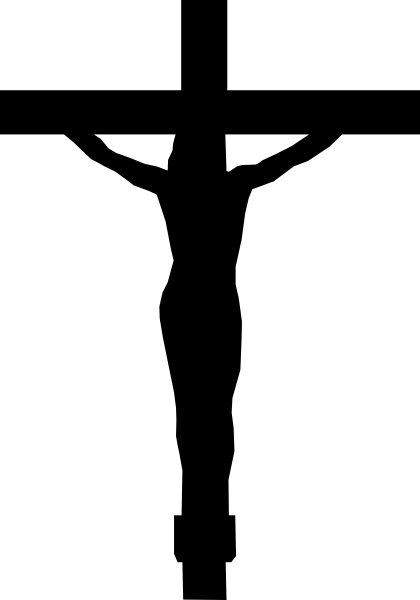 Spiritual Advisor’s Presentation
Father Eversole
Treasurer’s Report: Don Carlson
Current Balance
Bills Paid
Donations
Online donations
Other donations 
Other financial issues as appropriate
8
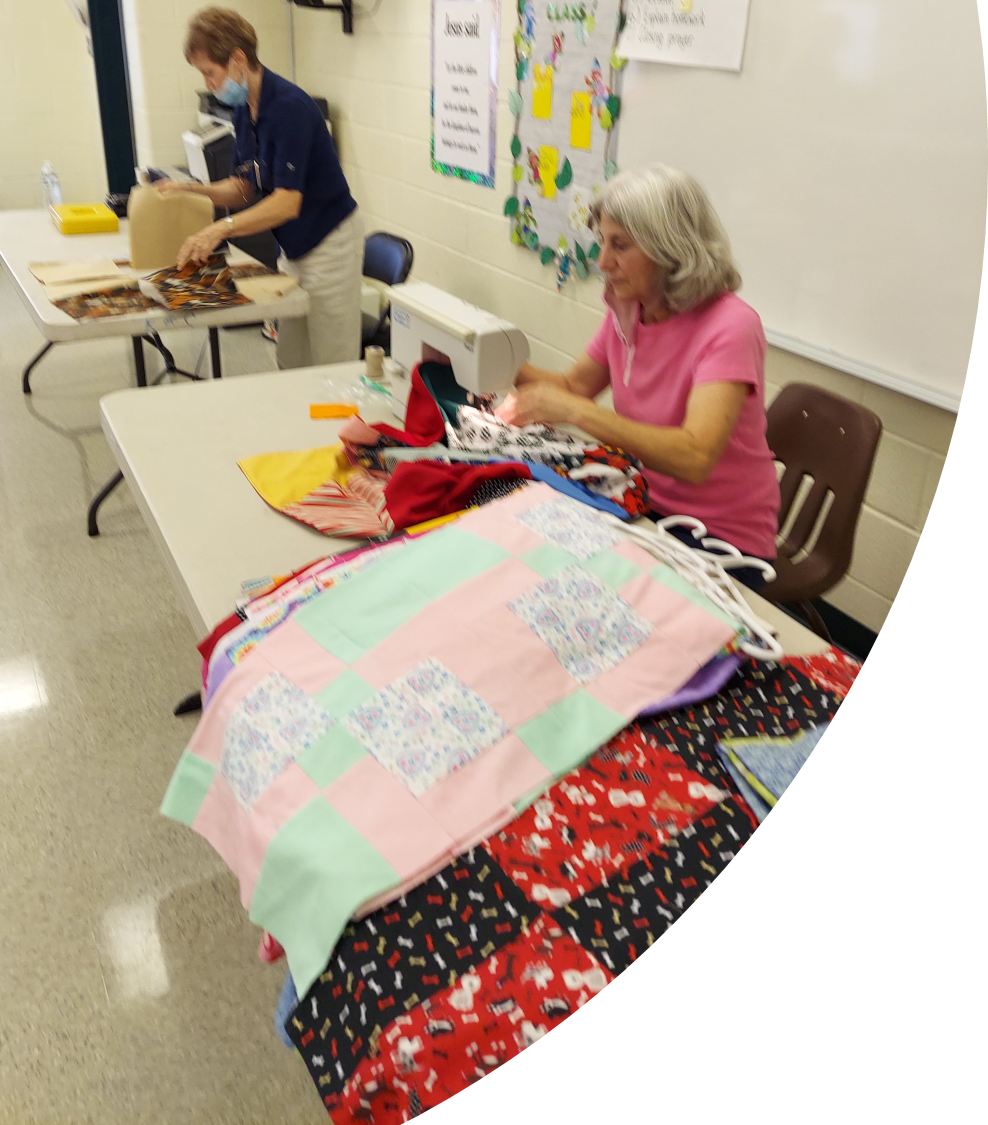 Public Affairs Report: Annie Mason
svdpstfaustina.org
9
Emergency Assistance
Nearly all the Neighbors-In-Need that we helped were affected in some way by the COVID virus
New supply of Home Essentials
Catholic Charities provides substantial financial support to SFC
10
11
President’s Report
Santa’s Sack
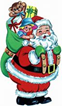 We signed up 25 new families for Santa’s Sack
 79 children
 45 Girls and 34 Boys
Thursday 9 December picked up 85 Home Essential Bags

MANARC helping in a BIG way!!!!  Incredible Partner
Friday 10 December received $1,000 in wrapped presents from Veterans Cycle Warriors at MANARC
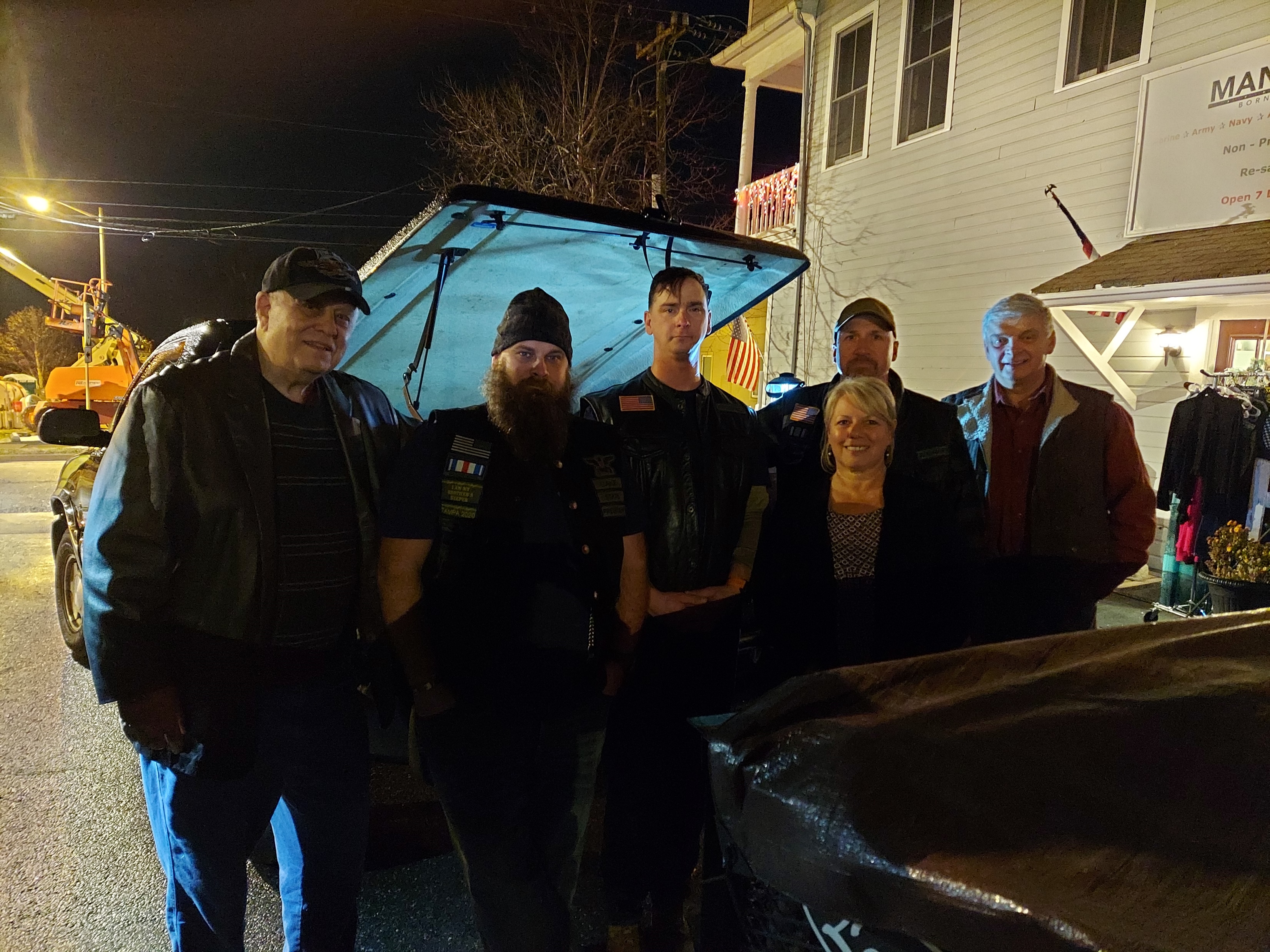 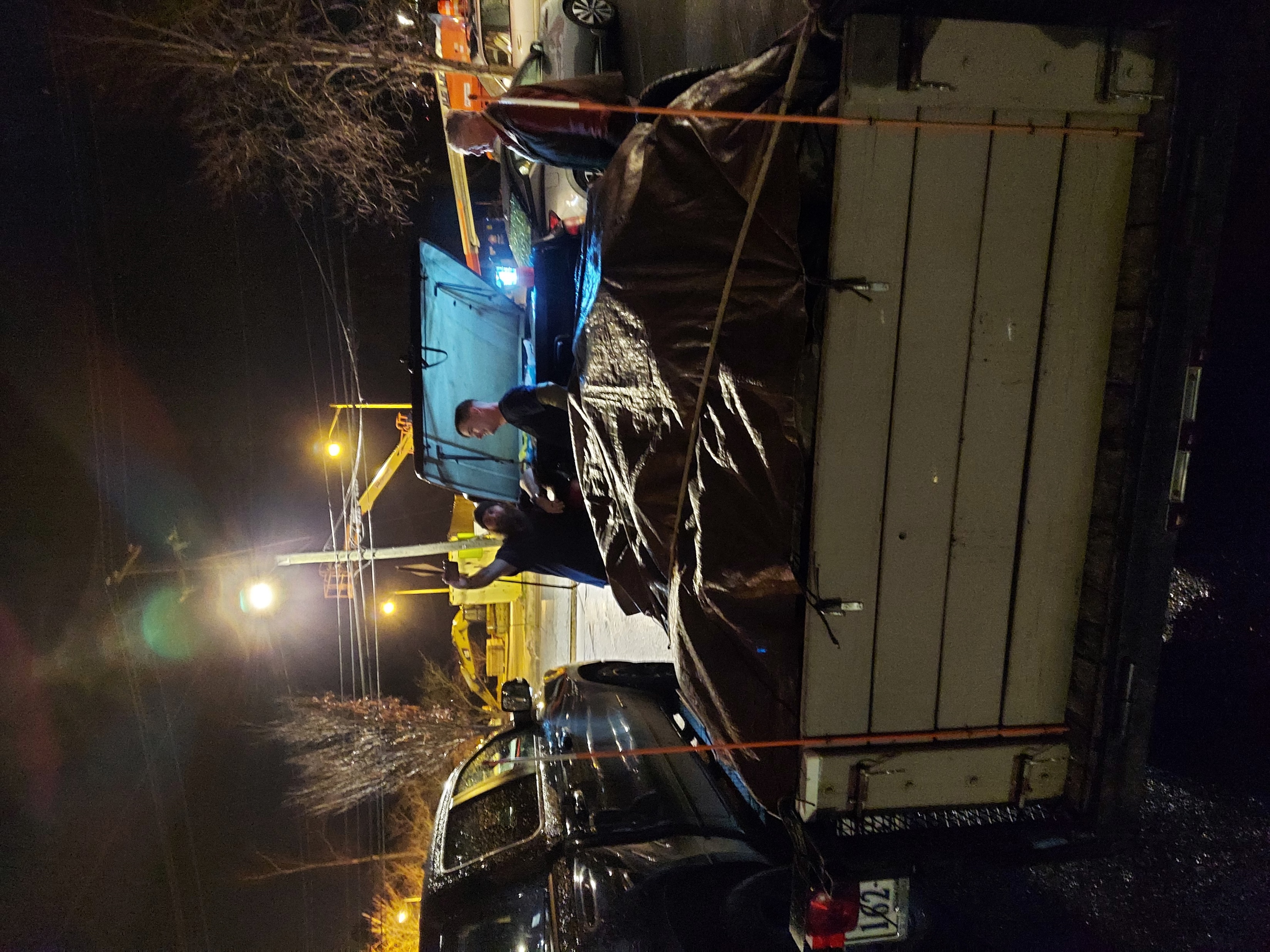 13
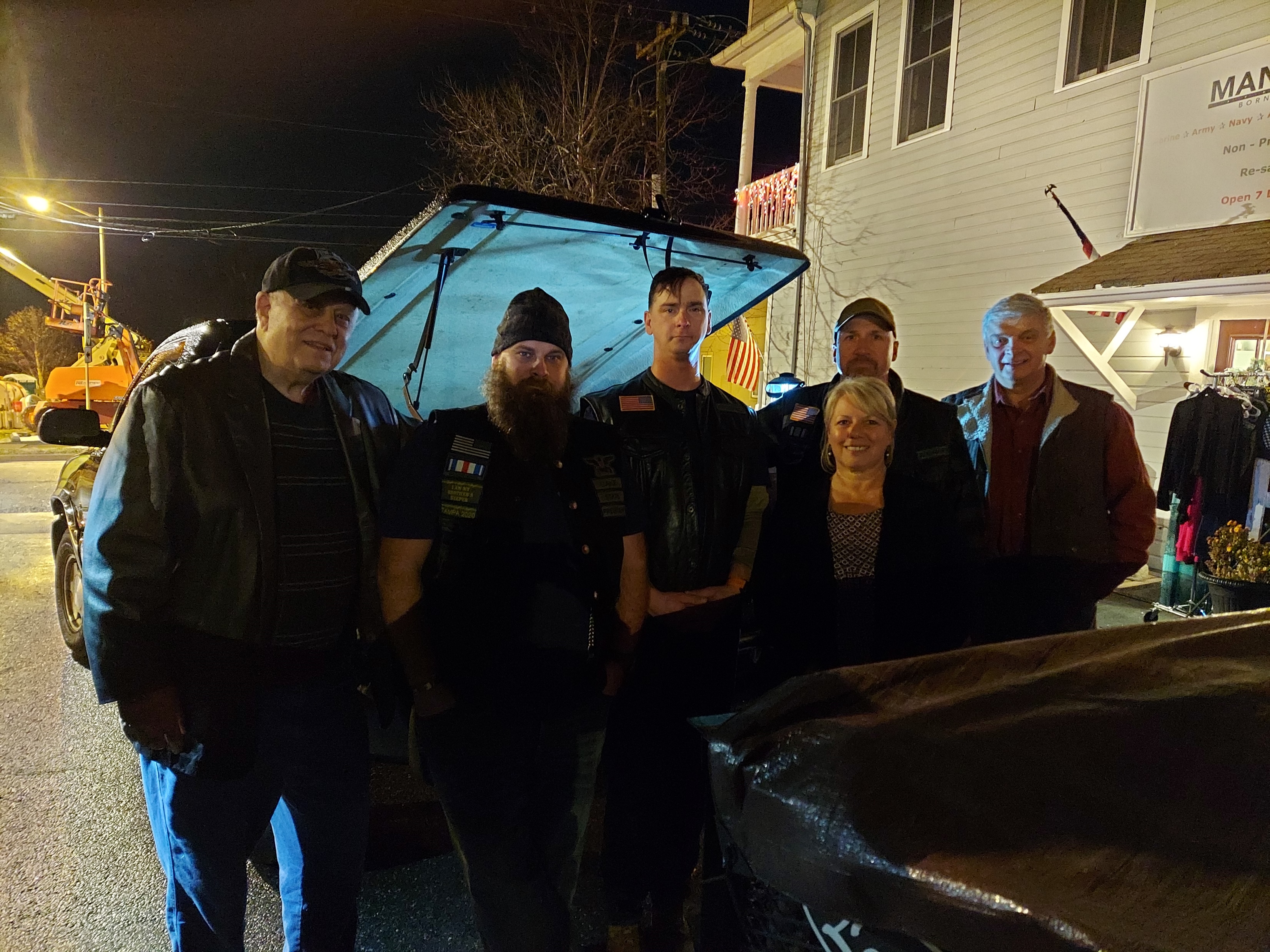 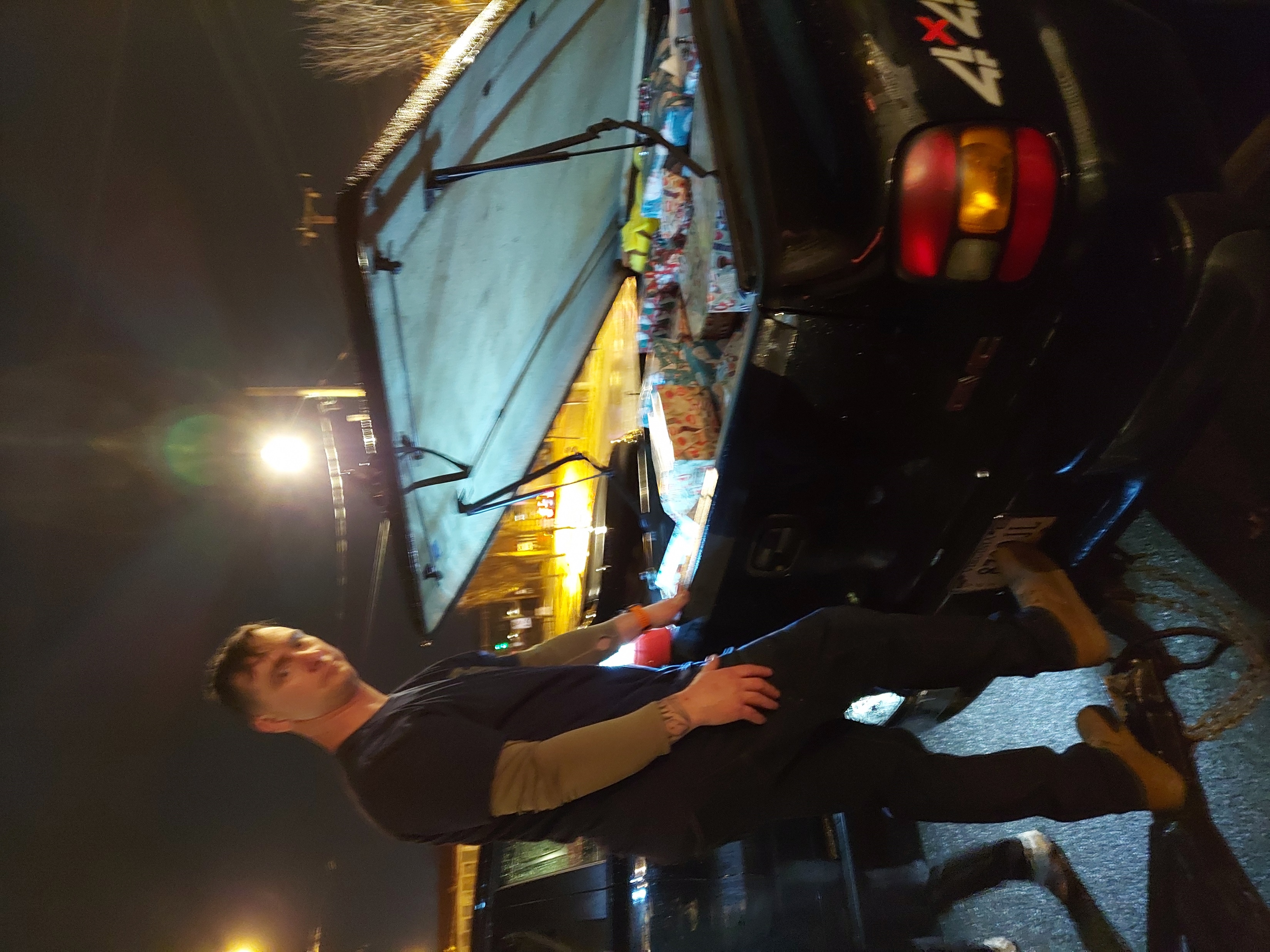 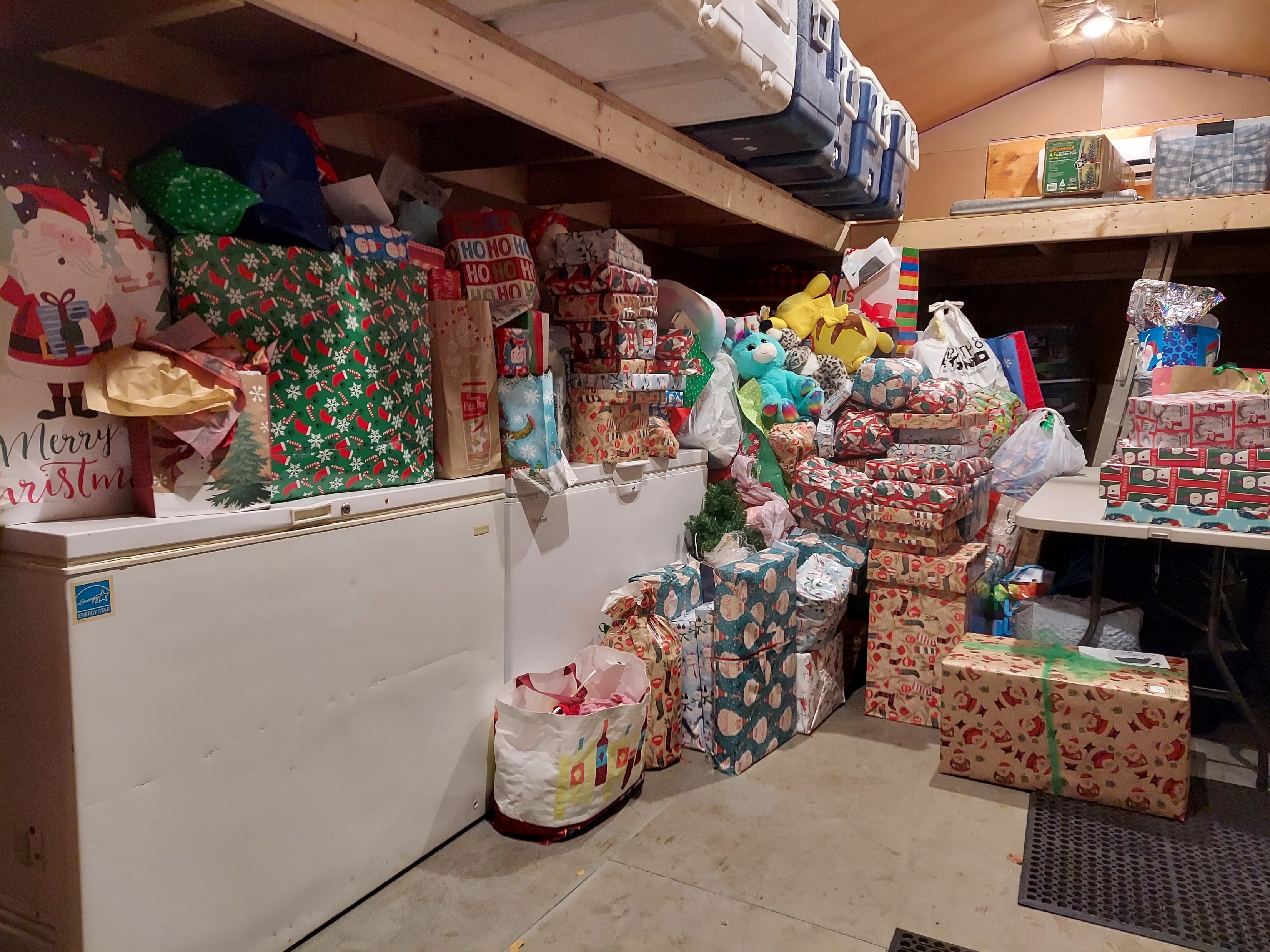 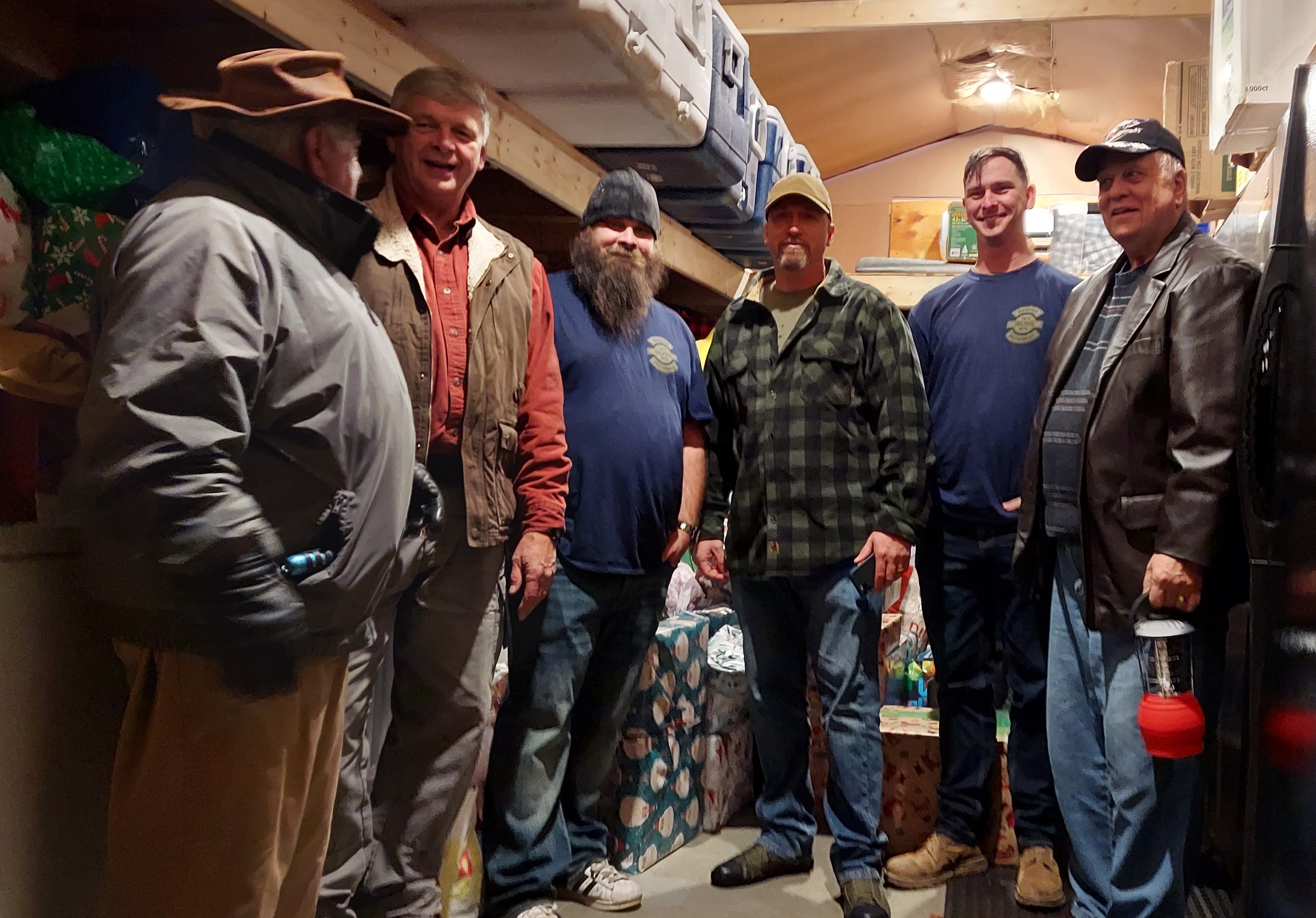 14
Santa’s Sack
Thursday 16 December move gifts from storage to Parish Center 9:00am -10:00am
Thursday 16 December sort gifts and set up for filling sacks 10:00 am - 12:00pm
Friday 17 December 9AM to 4PM fill Santa Sacks: Child and Adult
Saturday 18 December 8:30AM pick up Roaster Chickens from BJ’s
Saturday 18 December Virtus Compliant Adults in place 9AM
Saturday 18 December 9AM Santa Sack Volunteers arrive and organize for distribution
Saturday 18 December 10AM to Noon give out Santa Sacks as notified families arrive.  Santa Sacks will be taken from the Parish Center to the family vehicle.
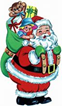 16
Saint Faustina Youth Conference
Introductory Meeting was 11/13/21

Update from Cathy Lee
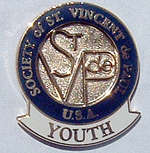 17
REMINDER
7 MAJOR EVENTS             
Friends of the Poor ® Walk September 18th SUCCESSFUL
Coffee & Donuts Sunday October 3rd SUCCESSFUL
Coats-to-Go October 16th SUCCESSFUL
Annual Conference Audit after January 16th  
FIRST YOUTH CONFERENCE MEETING Nov 13th SUCCESSFUL
Thanksgiving Dinners November 18th  SUCCESSFUL
Coffee & Donuts Sunday December 5th SUCCESSFUL
Santa’s Sack December 16-18th
18
Secretary’s Report: Amy Whittaker
Open Old Business from prior meeting
New way to donate update: 1Give

Approval of Prior Meeting Minutes

The next Conference Spiritual Meeting will be Saturday, January 8th  at 9:30 am In Person and via ZOOM
19
New Business: open to all members
New Saint Faustina Members:
 John Needham
 Lisa Ullrich
20
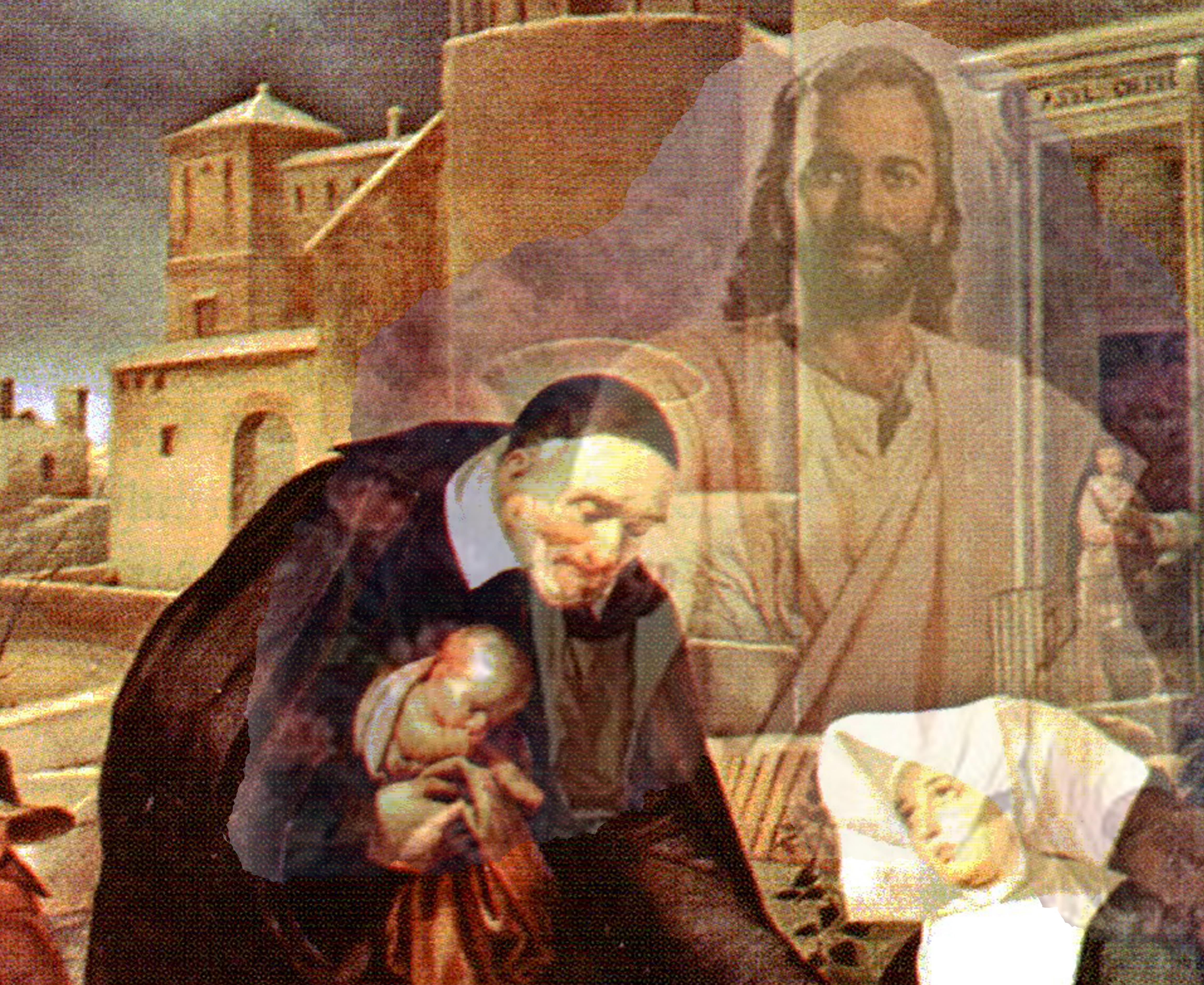 21
Closing Prayer & Spiritual Advice: Father Eversole
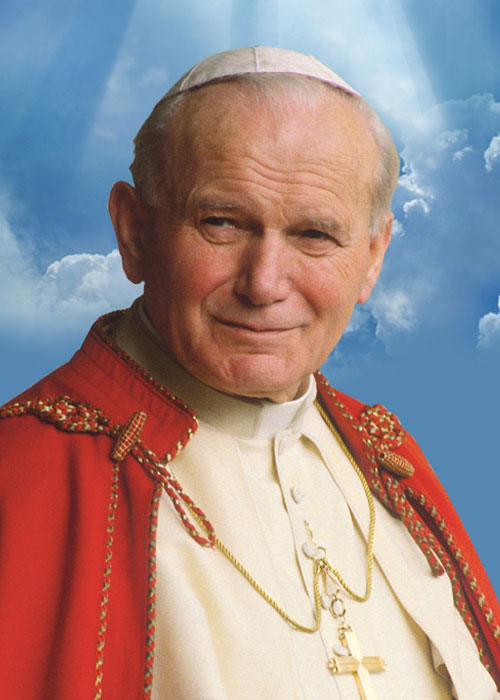 Prayer to St. John Paul II
Oh, St. John Paul,from the window of heaven,grant us your blessing!
Bless the Church that you lovedand served and guided,courageously leading her alongthe paths of the worldin order to bring Jesusto everyone and everyone to Jesus.
Bless the young,who were your great passion.Help them dream again,help them look up to the heavensagain, to find the light that illuminatesthe paths of life here on earth.
May you bless each and every family!You warned of Satan’s assaultagainst this precious and indispensabledivine spark that God lit on earth.St. John Paul, with your prayer,may you protect the familyand every life that blossoms from the family.
Pray for the whole world,which is still marked by tensions,wars and injustice.You opposed war by invoking dialogueand planting the seeds of love:pray for us so that we maybe tireless sowers of peace.

Oh St. John Paul,from heaven’s window,where we see you beside Mary,send God’s blessing down upon us all.

	Amen.
22